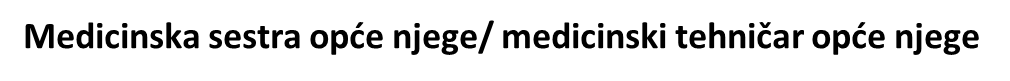 Suodlučivanje/ pravo na izbor
Etika u sestrinstvu – III. godina
Škola za medicinske sestre Vinogradska
Dubravka Protić, dipl.med.techn
Pribor i materijal potreban za praćenje  lekcije
udžbenik „Etika u sestrinstvu”, stranica 47., 48., 49.

bilježnica

pribor za pisanje
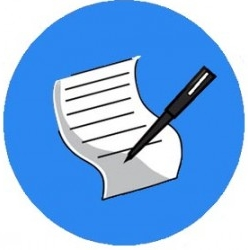 Ishodi učenja:
Suodlučivanje  ima 2 elementa:
1. Pravo pacijenta na obaviještenost/informiranost
2. Pravo na prihvaćanje odnosno odbijanje dijagnostičkog ili
    terapijskog postupka
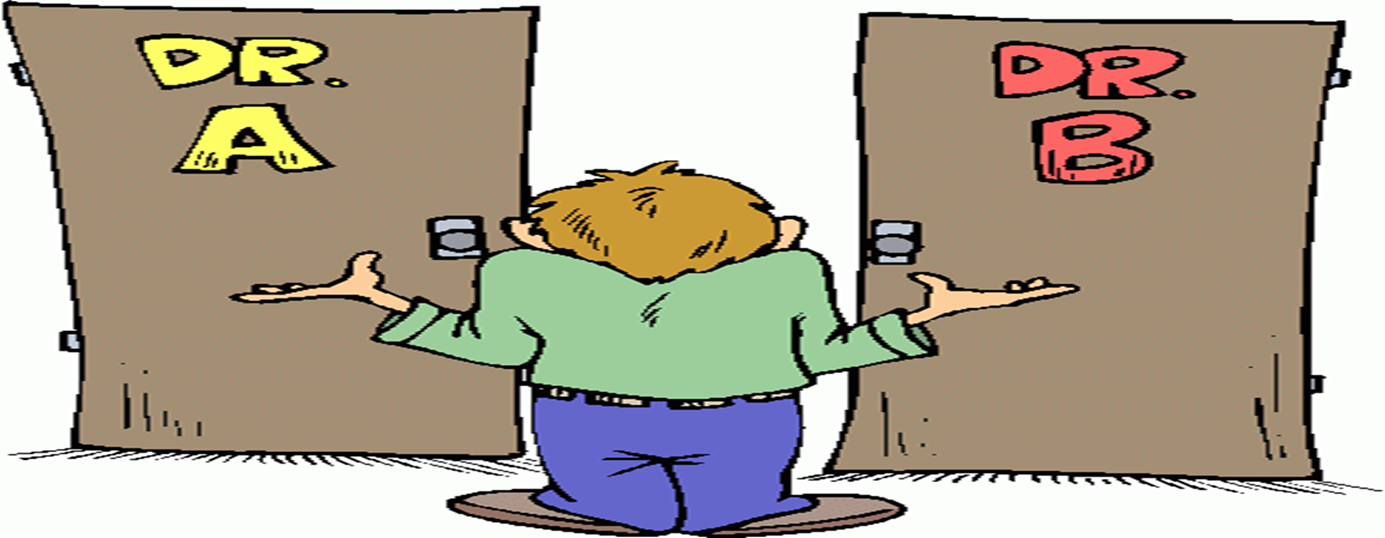 1. Pravo na obaviještenost
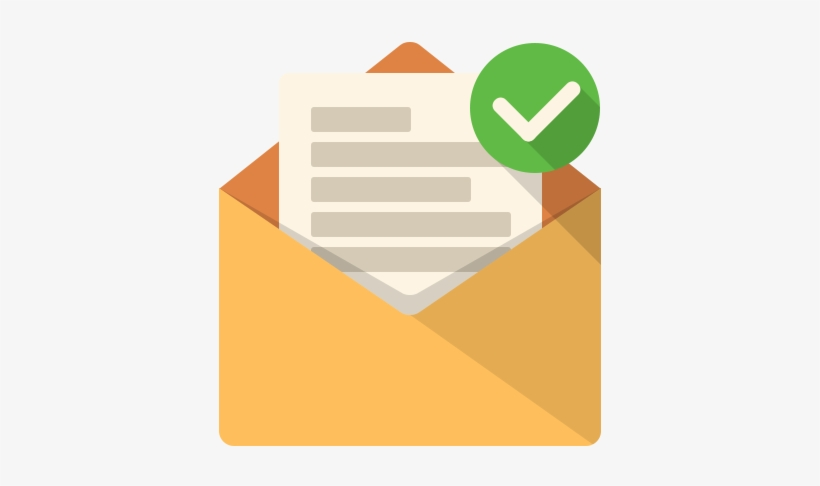 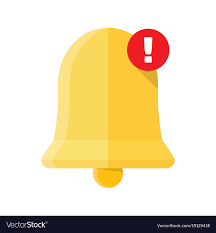 Pacijent mora biti informiran o:
Pacijentu dajemo informacije - obavijesti na:
a) Istinit /temeljno je pravo ljudi - pravo na istinu
Istinitost je najvažniji princip modernog zdravstvenog sustava
To je obostrana dužnost zdravstvenog djelatnika i pacijenta
Iskrenost od strane zdravstvenog djelatnika/ pacijent ima pravo čuti istinu o: a) dijagnozi
                  b) prognozi
                  c) terapiji
Iskrenost od strane pacijenta - uvjet je za objektivna prosudba stanja
Ima li zdravstveni djelatnik pravo ponekad lagati pacijentu?
NE!
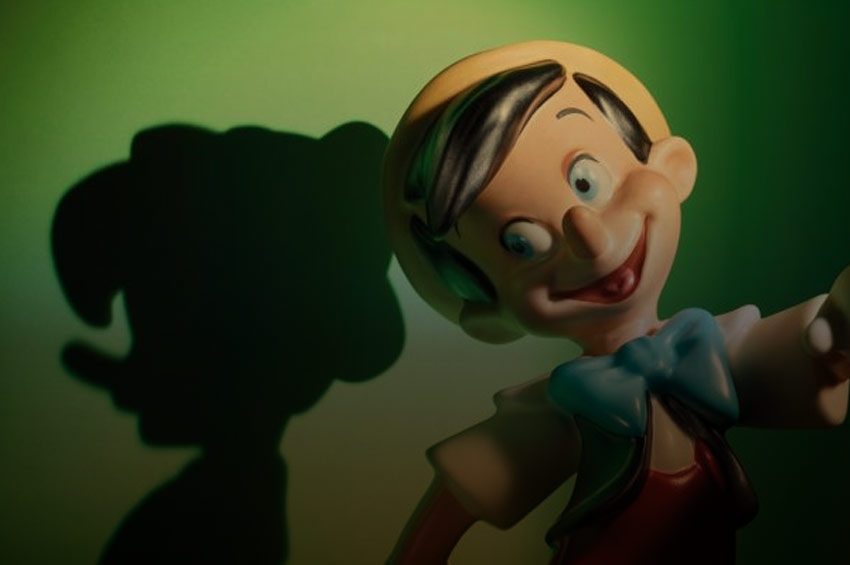 b) razumljiv – informacija koja se daje treba biti razumljiva s obzirom na pacijentovu:
PRILAGODITI KOMUNIKACIJU S OBZIROM NA OVA 3 ELEMENTA
2. Pravo na prihvaćanje odnosno odbijanje pojedinog dijagnostičkog ili terapijskog postupka
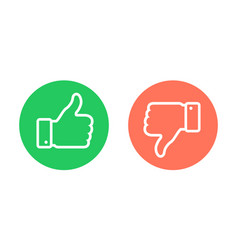 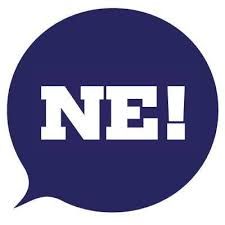 a) Odbijanje medicinskog tretmana/         sukladno svom sustavu vrijednosti
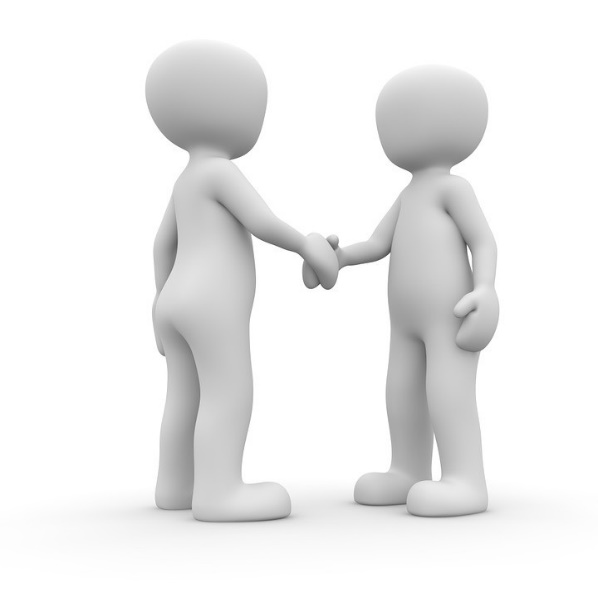 b) Pristanak
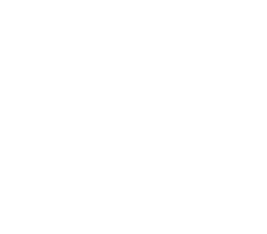 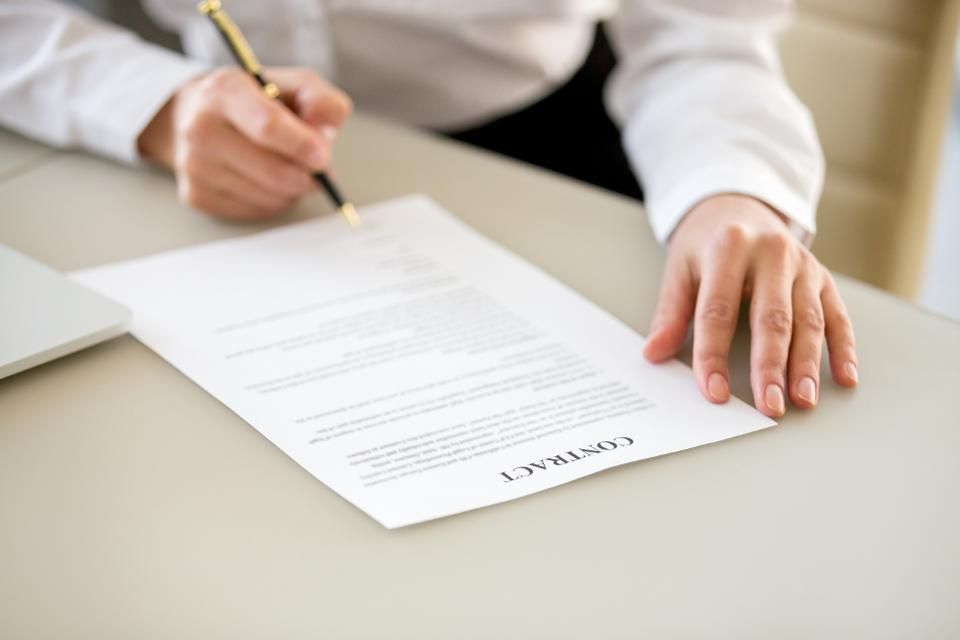 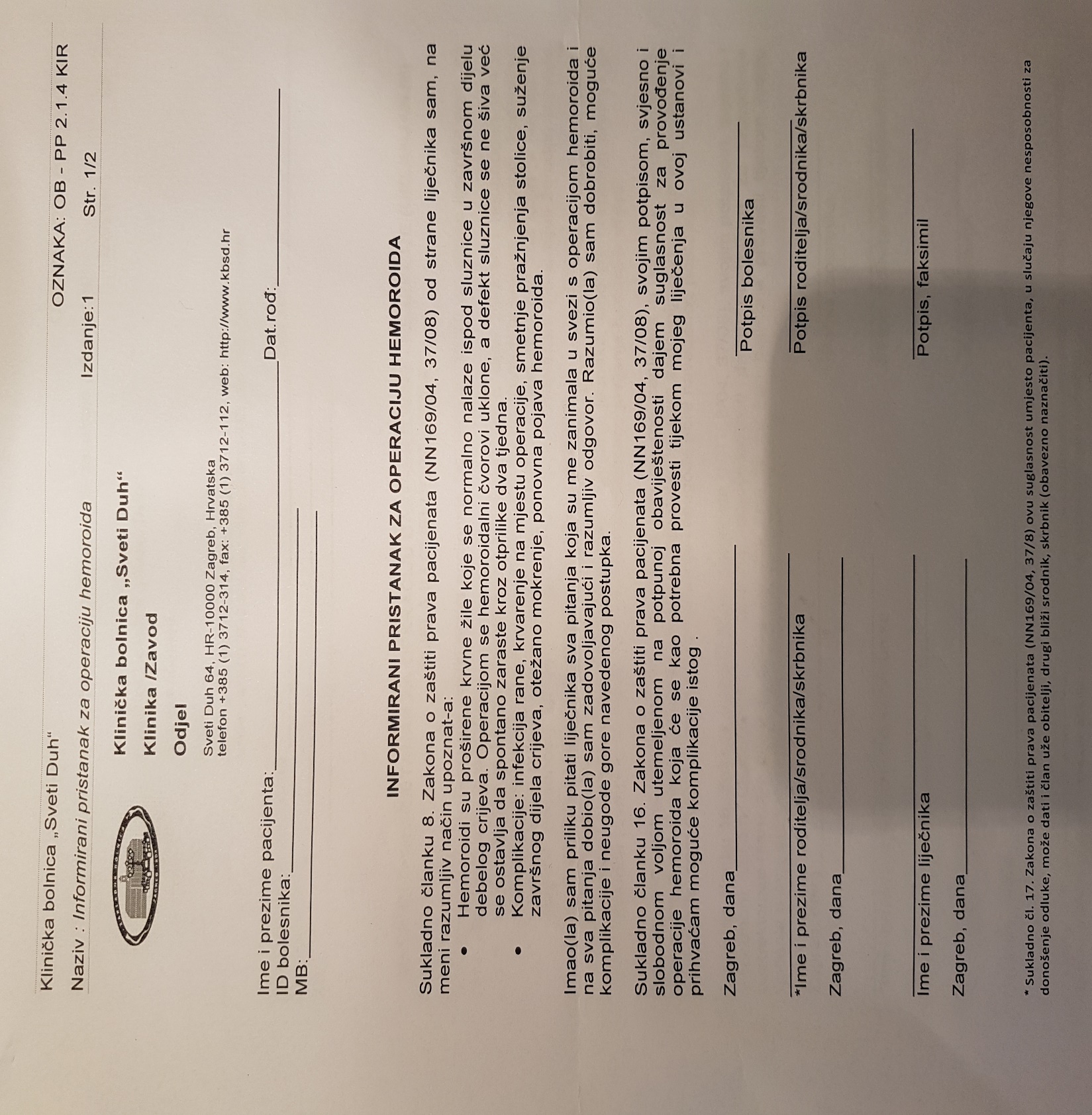 Sposobnost suodlučivanja može se ograničiti:
1. zakonom - o čemu odlučuje sud 
2. kod hitnih stanja
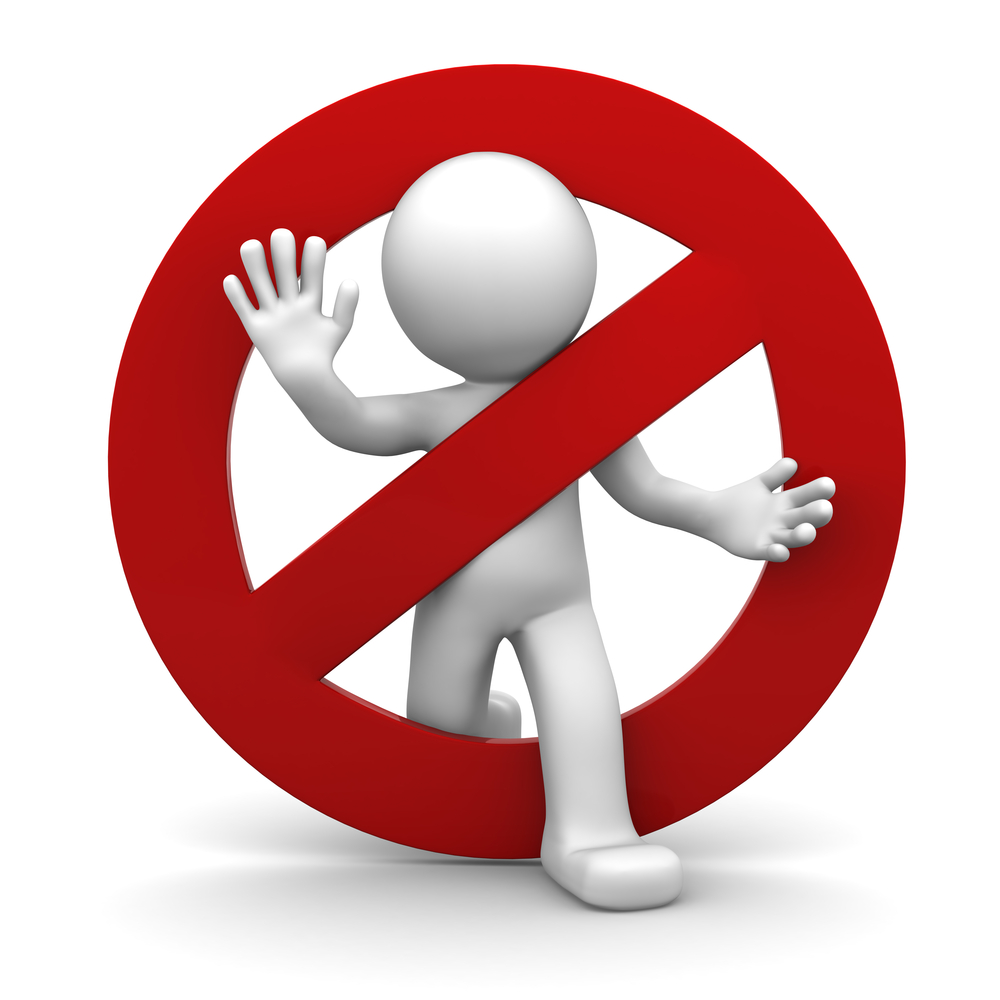 Hitna medicinska stanja/ ograničeno suodlučivanje
Zadatak 1
Kod sljedećih pacijenata donesite odluku treba li bolesnike zadržati na liječenju protiv njihove volje. Obrazložite svoj odabir

Gospođa Marija M, 47-godišnja domaćica odbija daljnje ispitivanje čvora u dojci otkrivenog u rutinskoj akciji ranog otkrivanja. Zna da, i ako se pokaže da se radi o malignoj leziji, ne mora pristati na liječenje. Normalnog je duševnog stanja.
DA                            NE
Gospodina Martina M, 23-godišnjeg nezaposlenog mladića prima u ambulanti dežurni psihijatar. Dovela ga je njegova djevojka zbog stanja jake uzbuđenosti i bijesa u kojem prijeti da će ubiti drugog mladića koji mu je suparnik kod djevojke. Pijan je, a u anamnezi već ima jedan kriminalni delikt. Drugih simptoma nema. Odbija ostati u bolnici.
DA                          NE
Zadatak 2
Jehovina svjedokinja, 28-godišnjakinja iz Sidneyja, rodila je mrtvorođenče, a zatim preminula nakon što je odbila liječenje leukemije jer se transfuzija krvi kosi s njezinim vjerskim uvjerenjima. Naime, djevojci iz Sidneyja u sedmom mjesecu trudnoće dijagnosticirana je leukemija i liječnici su joj rekli da može roditi carskim rezom i liječiti se kemoterapijom, no oboje je odbila jer podrazumijevaju transfuziju krvi. Dr. Giselle Kidson Gerber iz bolnice Prince of Wales u Randwicku, rekla je kako je majka bila upoznata s rizicima. ''Njezino odbijanje transfuzije značilo je da ne možemo napraviti carski rez i poroditi dijete'', objasnila je, te dodala kako prema australskom zakonu, majka ima pravo odlučivati o sebi i zdravlju svog fetusa. Dijete je preminulo u majčinoj maternici tri dana nakon dijagnoze, a žena je preminula deset dana kasnije, doživjevši snažnu moždanu kap nakon čega joj je otkazalo više organa. Bolničko osoblje bilo je šokirano ženinom odlukom, jer liječenje trudnica oboljelih od leukemije u čak 83 posto slučajeva završi s pozitivnim ishodom.  Prema vjerovanju Jehova transfuzija je strogo zabranjena, a ako takav vjernik prihvati transfuziju krvi, zauvijek ga se izbacuje iz zajednice. 

O kojem se problemu radi u opisanom slučaju? Zbog čega je došlo do razilaženja između liječnika i pacijenta?
Kako biste vi postupili na mjestu liječnika?
Napišite argumente za svoj postupak
Provjera ostvarenosti ishoda
Koja su dva osnovna elementa suodlučivanja?
Da bi pacijent donio za njega ispravnu odluku nužno je da bude dobro obaviješten o…..
„Sve što se kaže mora biti istina. Sve što je istina ne mora se reći.“ Na koji dio današnje teme možemo primijeniti ovo pravilo? (Prevode je kao dobronamjernu ili milosrdnu laž, a na latinskom je nazivamo…)
Na koji način treba dati informaciju pacijentu da bi mu bila razumljiva?
Kada se može ograničiti suodlučivanje?
Koje su to situacije kada je potreban pisani pristanak?